Синдром эмоционального выгорания
Немного истории
Термин  «выгорание», «сгорание» предложил Г. Фрейденбергер в 1974 году для описания деморализации, разочарования и крайней усталости, наблюдаемых у специалистов, работающих в системе профессий «человек-человек».
В 1981 г. А. Морроу предложил яркий эмоциональный образ, отражающий, по его мнению, внутреннее состояние работника, испытывающего дистресс профессионального выгорания: «Запах горящей психологической проводки».
Профессиональное выгорание возникает в результате внутреннего накапливания отрицательных эмоций без соответствующей «разрядки», или «освобождения» от них.
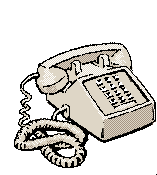 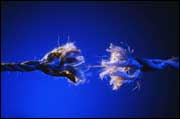 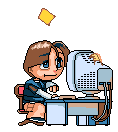 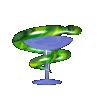 В. В. Бойко под эмоциональным выгоранием понимает "выработанный личностью механизм психологической защиты в форме полного или частичного исключения эмоций (понижения их энергетики) в ответ на избранные психотравмирующие воздействия".
Фазы и симптомы
стресса
(В.В.Бойко)
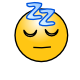 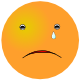 Нервное (тревожное) 
напряжение
Резистенция, то есть сопротивление
Истощение
Фазы эмоционального выгорания
Фаза напряжения. Нервное (тревожное) напряжение служит предвестником и "запускающим" механизмом в формировании эмоционального выгорания. 
Фаза резистенции (сопротивление нарастающему стрессу). В этой фазе человек пытается более или менее успешно оградить себя от неприятных впечатлений. 
Фаза истощения. Фаза истощения сопровождается общим падением энергетического тонуса и ослаблением нервной системы, оскудением психических ресурсов.
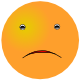 Внешние факторы, 
провоцирующим выгорание
Специфика профессиональной педагогической деятельности (необходимость сопереживания, сочувствия, нравственная ответственность за жизнь и здоровье вверенных ему детей, стаж работы)
Организационный фактор: перегруженность рабочей недели; напряженный характер работы; служебные неприятности; неудовлетворенность работой: отсутствие четкой связи между процессом воспитания и получаемым результатом, несоответствие результатов затраченным силам; демократические преобразования в области образования, приведшие к изменению взаимоотношений между субъектами учебно-воспитательного процесса. Неблагополучная атмосфера в педагогическом коллективе: однополый состав коллектива, наличие конфликтов по вертикали и горизонтали, нервозная обстановка побуждают одних растрачивать эмоции, а других искать способы экономии своих психических ресурсов.
Внутренние факторы
Коммуникативный фактор: отсутствие навыков коммуникации и умения выходить из трудных ситуаций общения с детьми, родителями, администрацией; неумение регулировать собственные эмоциональные ситуации 
Ролевой и личностный фактор (индивидуальный): тяжелые заболевания близких, материальные затруднения, личностная неустроенность, плохие взаимоотношения между супругами, отсутствие нормальных жилищных условий, недостаток внимания, уделяемого домочадцами. Неудовлетворенность своей самореализацией в различных жизненных и профессиональных ситуациях.
Типы личности, которым 
угрожает СЭВ
«Педантичный", характеризующийся добросовестностью, возведенной в абсолют, чрезмерной, болезненной аккуратностью, стремлением в любом деле добиться образцового порядка (даже в ущерб себе)
«Демонстративный", стремящийся первенствовать во всем, всегда быть на виду. Этому типу свойственна высокая степень истощаемости при выполнении даже незаметной рутинной работы
«Эмотивный", состоящий из впечатлительных и чувствительный людей. Их отзывчивость, склонность воспринимать чужую боль как собственную граничит с патологией, с саморазрушением.
Синдром эмоционального выгорания имеет 
следующие проявления
Чувство безразличия, эмоционального истощения, изнеможения (человек не может отдаваться работе так, как это было прежде); 
Дегуманизация (развитие негативного отношения к своим коллегам и клиентам); 
Негативное самовосприятие в профессиональном плане (ощущение недостатка чувства профессионального мастерства).
Физические симптомы
Резкое повышение утомляемости 
Хроническая усталость 
Головные боли 
Восприимчивость к изменениям внешней среды 
Изменение артериального давления 
Астения (бессилие, слабость) 
Ограничение движений в шее, боли в спине 
Непроизвольные движения – сжимание кулаков, зажатость 
Увеличение или потеря веса 
Одышка 
Бессонница 
Половая дисфункция
Эмоциональные
Пессимизм
Цинизм
Чёрствость
Безразличие
Агрессивность
Раздражительность
Тревога, чувство вины
Поведенческие
Желание отдохнуть
 Безразличие к еде
 Оправдание употребления лекарств, табака, алкоголя.
Интеллектуальное состояние
Падение интереса к новым теориям и идеям в работе, к альтернативным подходам
Социальные симптомы
Низкая социальная активность
Падение интереса к досугу, увлечениям
Социальные контакты ограничиваются работой
Скудные отношения на работе и дома
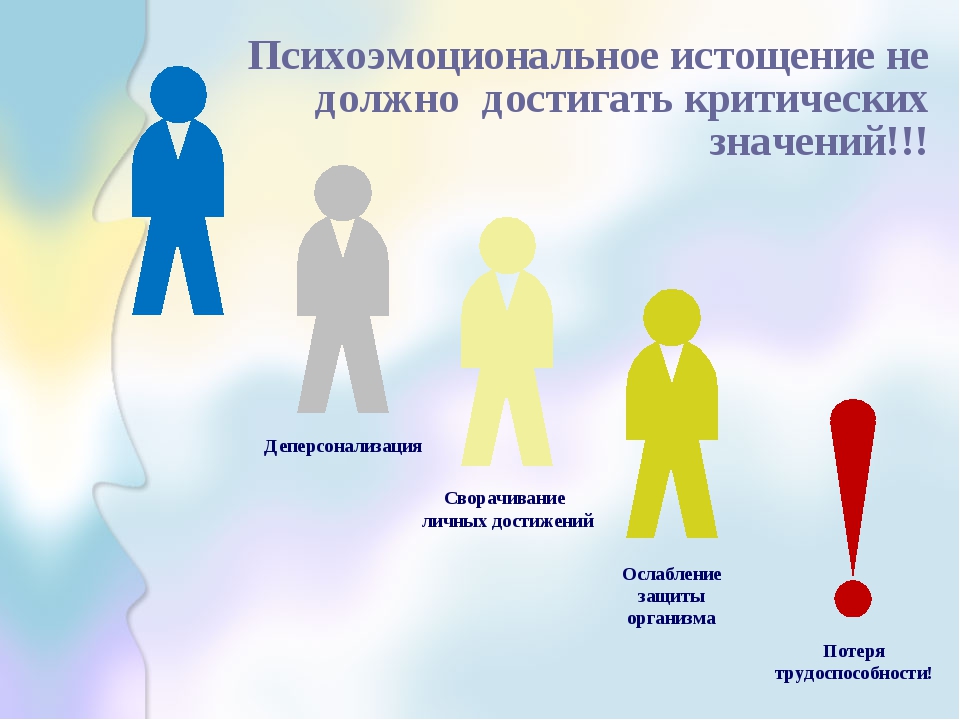 Лечение и профилактика синдрома 
эмоционального выгорания
Снятие рабочего напряжения
Повышение профессиональной мотивации
Выравнивание баланса между затраченными усилиями и получаемым вознаграждением
Рекомендации педагогамдля профилактики и устранения "выгорания"
Стараться рассчитывать и обдуманно распределять свои нагрузки; 
Учиться переключаться с одного вида деятельности на другой; 
Проще относиться к конфликтам на работе; 
Не пытаться быть лучшим всегда и во всем.
ЕСТЕСТВЕННЫЕ СПОСОБЫРЕГУЛЯЦИИ ОРГАНИЗМА
Длительный сон
Вкусная еда
Общение с природой и животными
Баня, массаж, движение, танцы
Музыка
САМОРЕГУЛЯЦИЯ
- смех, улыбка, юмор;– размышления о хорошем, приятном;– различные движения типа потягивания, расслабления мышц;– наблюдение за пейзажем за окном;– рассматривание цветов в помещении, фотографий, других приятных или дорогих для человека вещей;
– мысленное обращение к высшим силам (Богу, Вселенной, великой идее);– «купание» (реальное или мысленное) в солнечных лучах;– вдыхание свежего воздуха;– чтение стихов;– высказывание похвалы, комплиментов кому-либо просто так.
Выводы
Заботьтесь о своём психическом здоровье, коллеги.Не доводите уровень психических нагрузок до критических значений.Не залезайте в "долгосрочный кредит" ваших внутренних резервов и возможностей.Не забывайте о том, что не только Ваши подопечные, но и Вы сами в не меньшей степени нуждаетесь в помощи, заботе и внимании по защите и сбережению Вашего здоровья и психоэмоционального ресурса.
Предложения по профилактике 
профессиональной деформации педагогов
1.Информирование педагогов

Цель: расширение информированности сотрудников о том,
          как помочь себе сохранить профессиональное
          здоровье и работоспособность
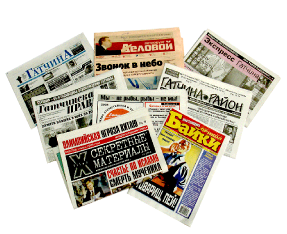 Выпуск буклетов, памяток. 
 

Выступление на педсовете,
 собрании коллектива
2.Эмоциональная поддержка и стимулирование
       
 Цель:  создание хорошего климата внутри коллектива, 
              чувства достаточной эмоциональной поддержки от  коллег и администрации  
Поддержка творчески работающих педагогов: благодарности, грамоты, поощрения.
Вовлечение профессионально успешных педагогов в участие  в выступлениях из опыта работы, показ открытых мероприятий, тьютерство
Совместные вечера и отдых, поездки с детьми, 
        участие в спортивной жизни центра, праздники и дни рождения
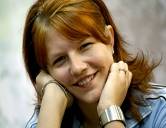 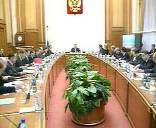 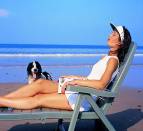 3. Профессиональная помощь

Цель: сохранение качества профессиональной деятельности педагогов

Непрерывное психолого- педагогическое образование педагога, повышение его квалификации.
Диагностика личностных особенностей и особенности проявления синдрома эмоционального выгорания педагогов . 
Организация работы творческих групп.
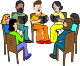 Спасибо за внимание!
Пусть в этот год исполняются самые несбыточные мечты и самые нереальные желания!
 Пусть листы календаря сменяются, оставляя в памяти яркие события года! 
Пусть снежинки, тая на ладошках, дарят надежду на изменения к лучшему!
 Пусть свечи, которые вы зажгли в праздничный вечер поддерживают огонь приятных эмоций все 365 дней года, а их тепло согревает сердца и души, день за днем даря улыбки!Всего вам большого и светлого...
Если ты подаришь кому-то радость, жизнь подарит тебе счастье
.
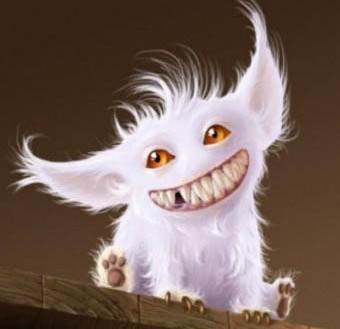 ГЛАВНЫЙ СЕКРЕТ– 

УЛЫБКА!!!